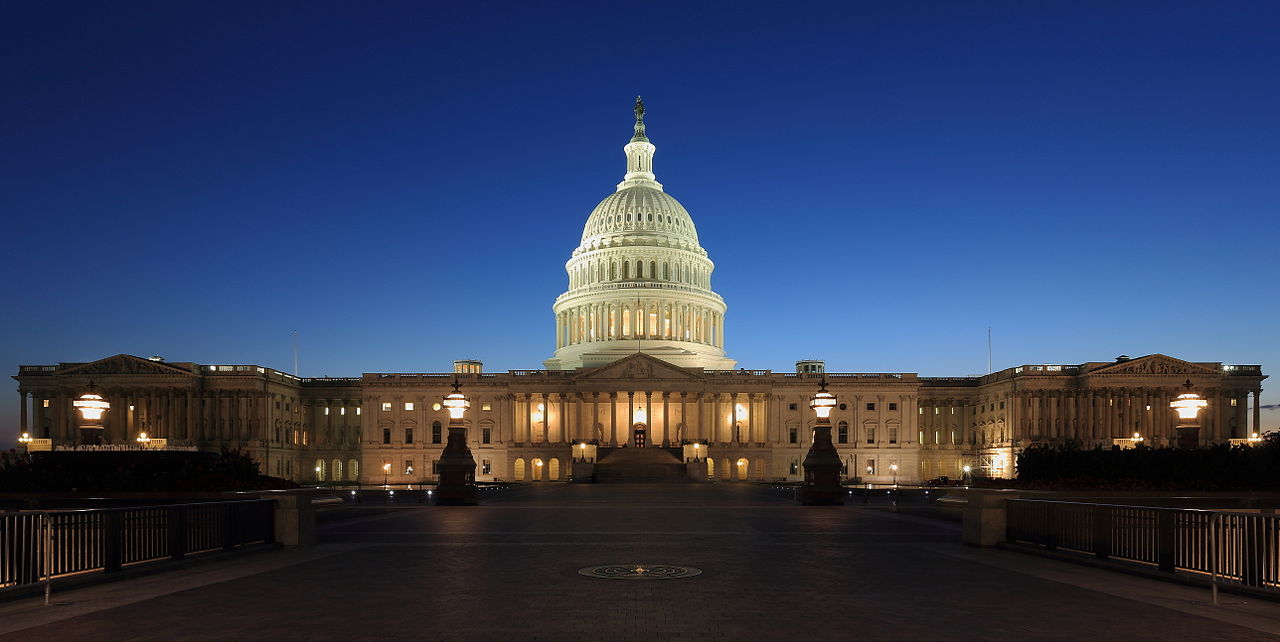 The House
The Senate
vs.
Photo by Martin Falbisoner
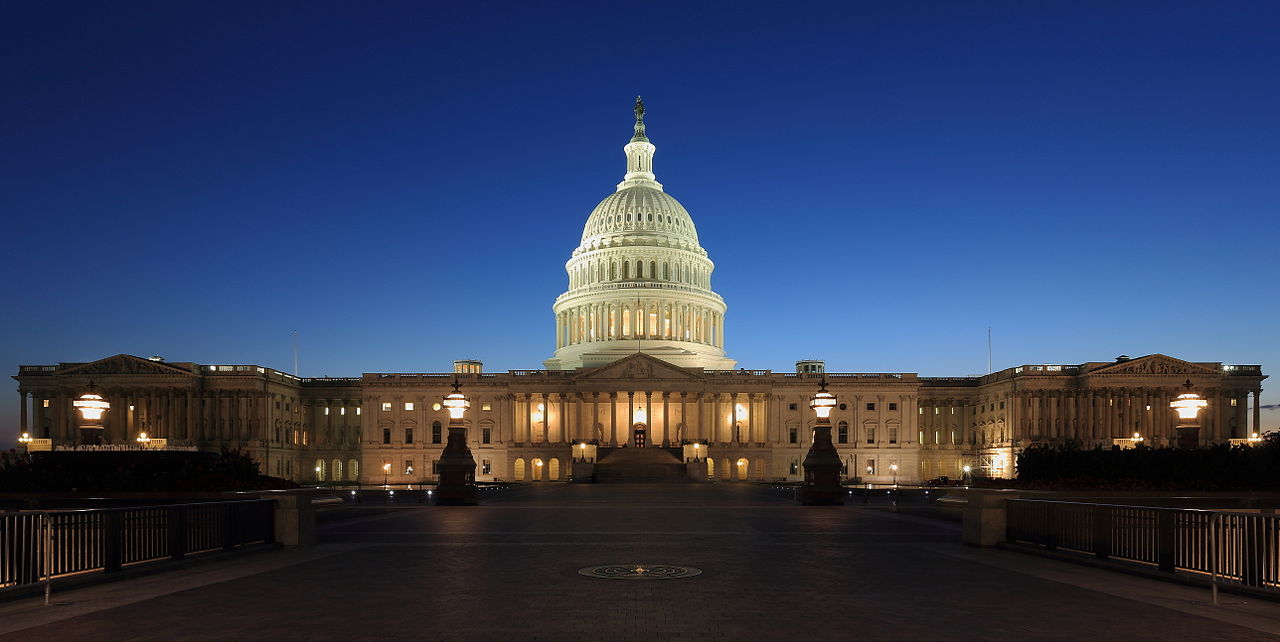 “Upper House”
Two Per State
FEDERAL
6 YEAR TERMS (Insulated)
100
vs.
Vice President (Not a Member)
UNLIMITED Debate (Filibuster)
Impeachment Trial
Senatorial Courtesy (Filibuster)
Nominations (Majority)(Judicial, Cabinet, Ambassadors)
Ratify Treaties (2/3)
Photo by Martin Falbisoner
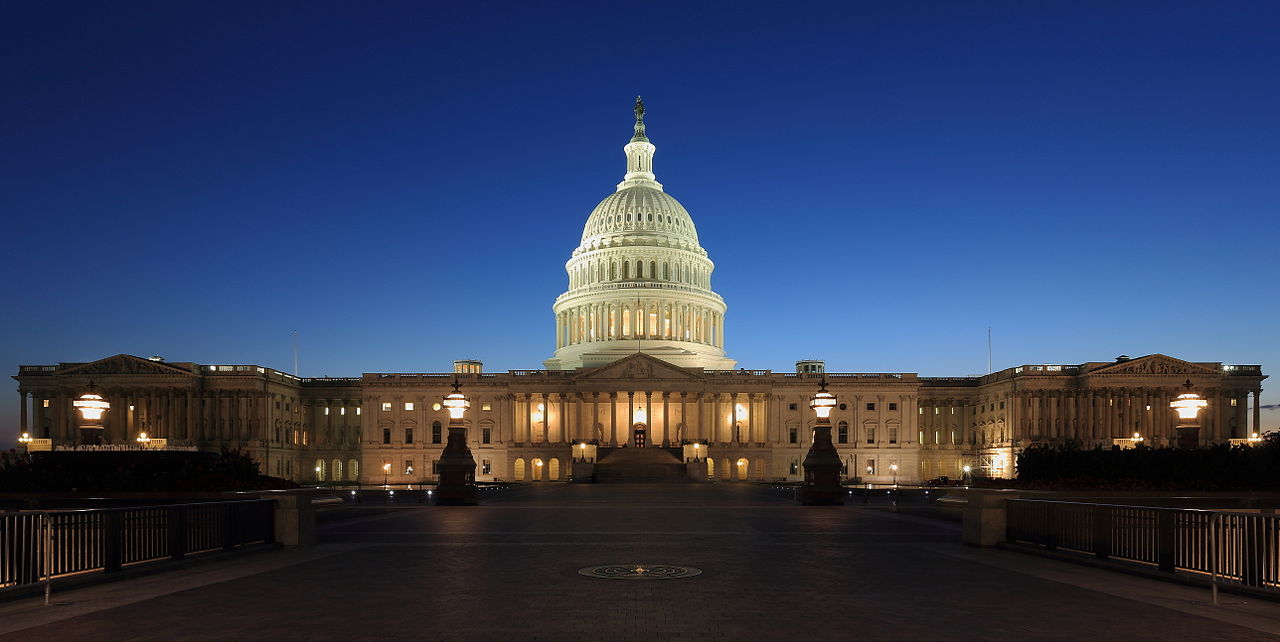 “Upper House”
“Lower House”
Two Per State
Proportional
FEDERAL
NATIONAL
6 YEAR TERMS (Insulated)
2 YEAR TERMS (Accountable)
100
435
vs.
Vice President (Not a Member)
Speaker of the House
LIMITED Debate
UNLIMITED Debate (Filibuster)
Articles of Impeachment
Impeachment Trial
Senatorial Courtesy (Filibuster)
Nominations (Majority)(Judicial, Cabinet, Ambassadors)
Ratify Treaties (2/3)
Revenue Bills Must Originate HERE
(The People are represented most directly)
Photo by Martin Falbisoner
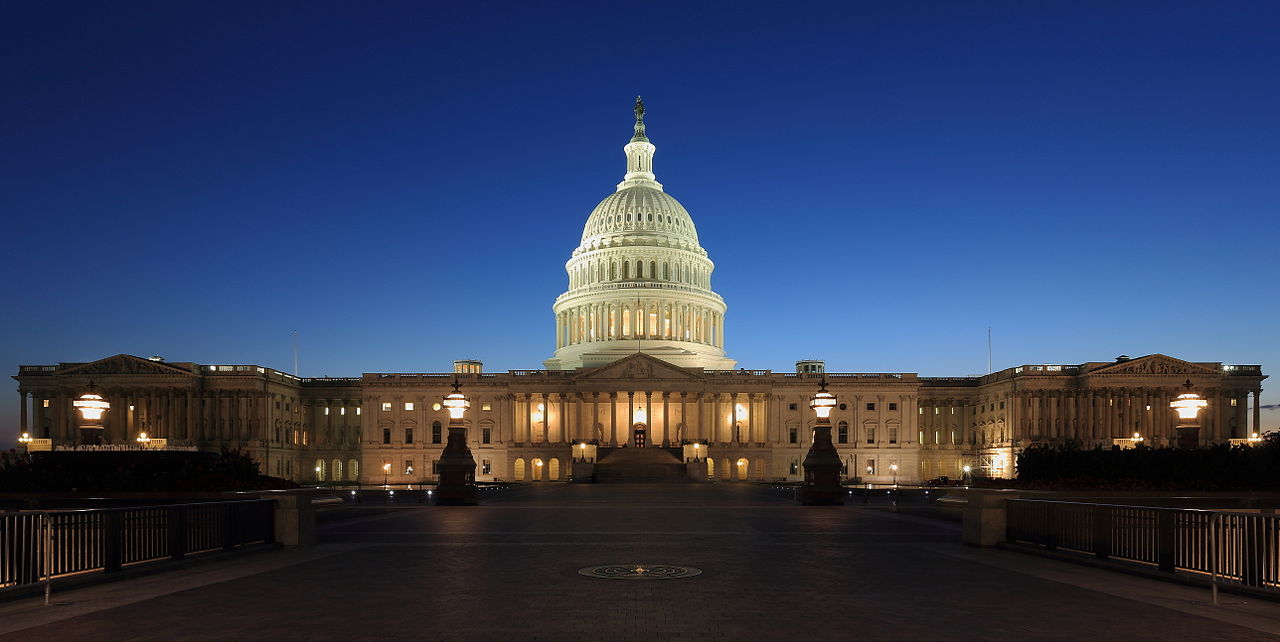 “Upper House”
“Lower House”
Two Per State
Proportional
FEDERAL
NATIONAL
6 YEAR TERMS (Insulated)
2 YEAR TERMS (Accountable)
100
435
vs.
Vice President (Not a Member)
Speaker of the House
LIMITED Debate
UNLIMITED Debate (Filibuster)
Articles of Impeachment
Impeachment Trial
Senatorial Courtesy (Filibuster)
Nominations (Majority)(Judicial, Cabinet, Ambassadors)
Ratify Treaties (2/3)
Revenue Bills Must Originate HERE
(The People are represented most directly)
Photo by Martin Falbisoner
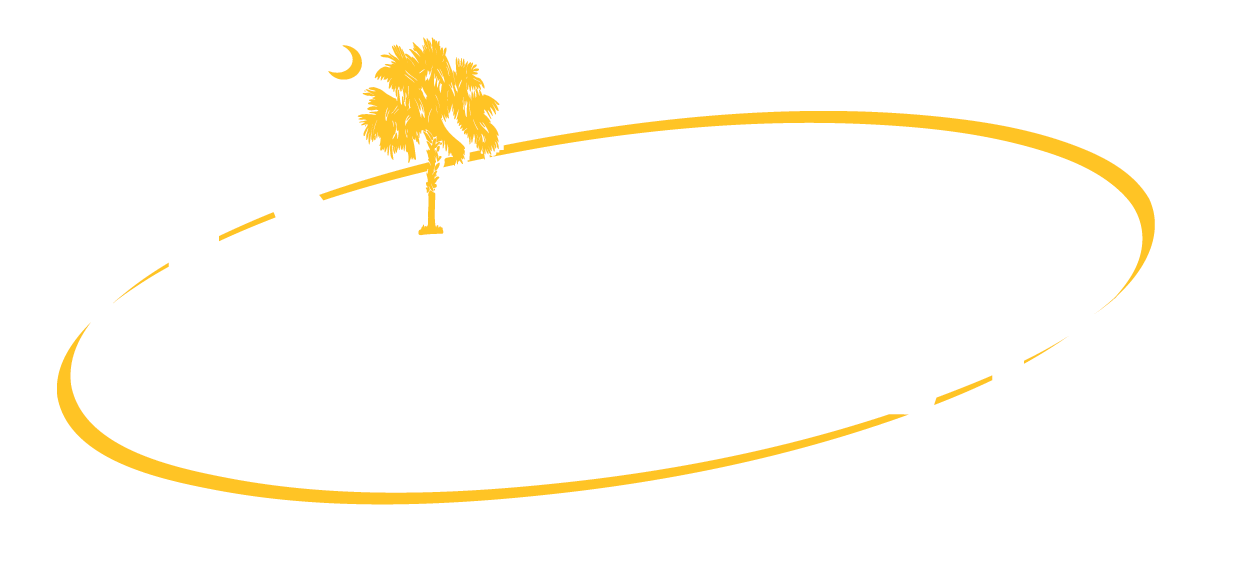 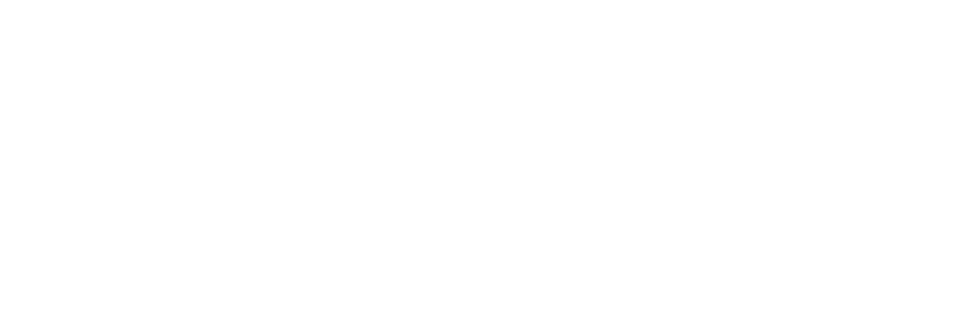 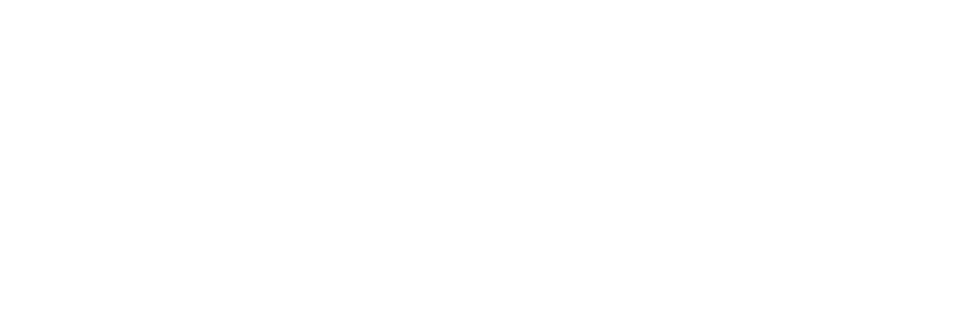